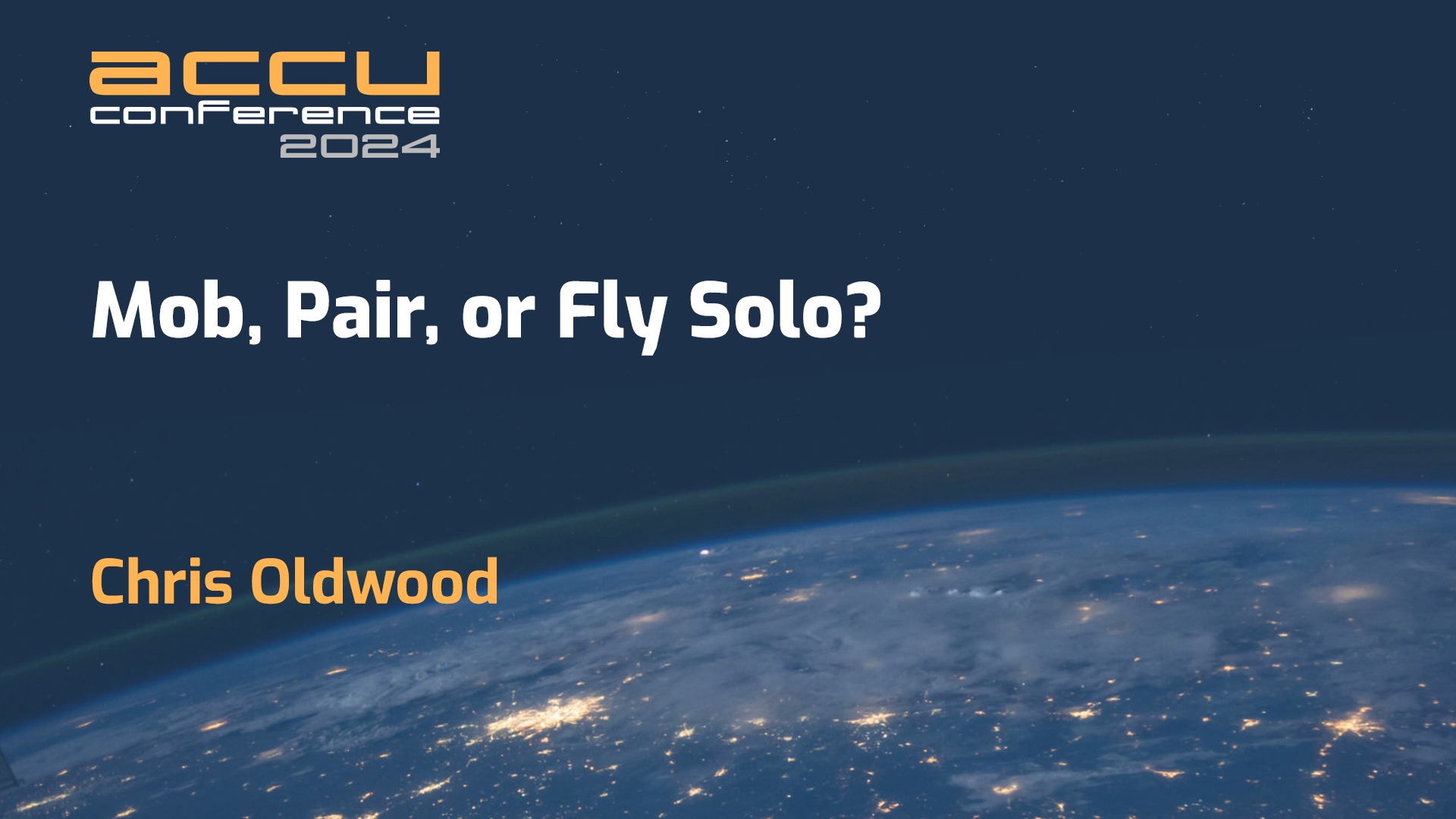 @chrisoldwood / gort@cix.co.uk / chrisoldwood.com
To Mob*, Pair, or Fly Solo
ACCU Conference 2024
*Ensemble
Chris Oldwood
@chrisoldwood / gort@cix.co.uk / chrisoldwood.com
[Speaker Notes: Who am I? What’s my background in ensemble programming?
Sceptic – programming not about what I thought it was.]
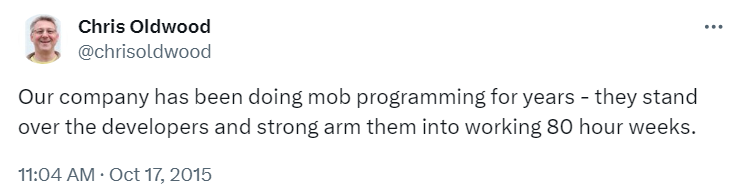 A Note on Terminology
@chrisoldwood / gort@cix.co.uk / chrisoldwood.com
Productivity
The elephant in the room
@chrisoldwood / gort@cix.co.uk / chrisoldwood.com
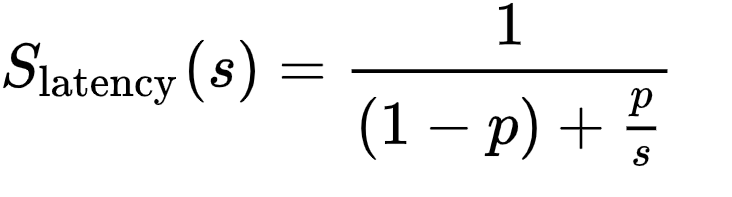 Amdahl's Law
@chrisoldwood / gort@cix.co.uk / chrisoldwood.com
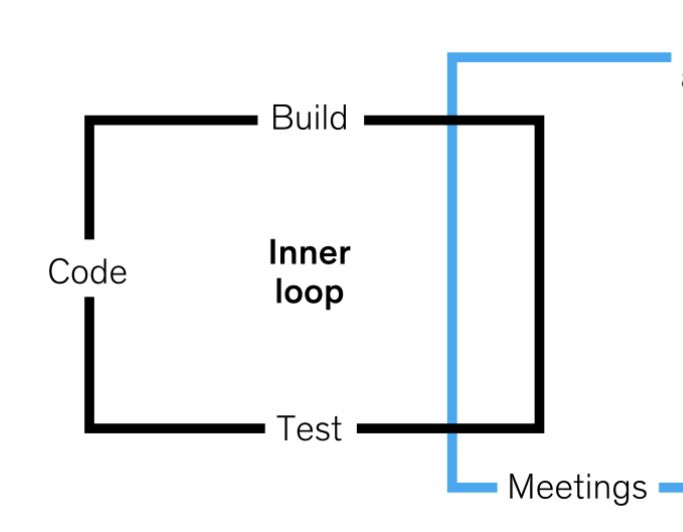 “The McKinsey Loop”
@chrisoldwood / gort@cix.co.uk / chrisoldwood.com
“Anything you need to quantify can be measured in some way that is superior to not measuring it at all.”
-- Tom Gilb, Peopleware
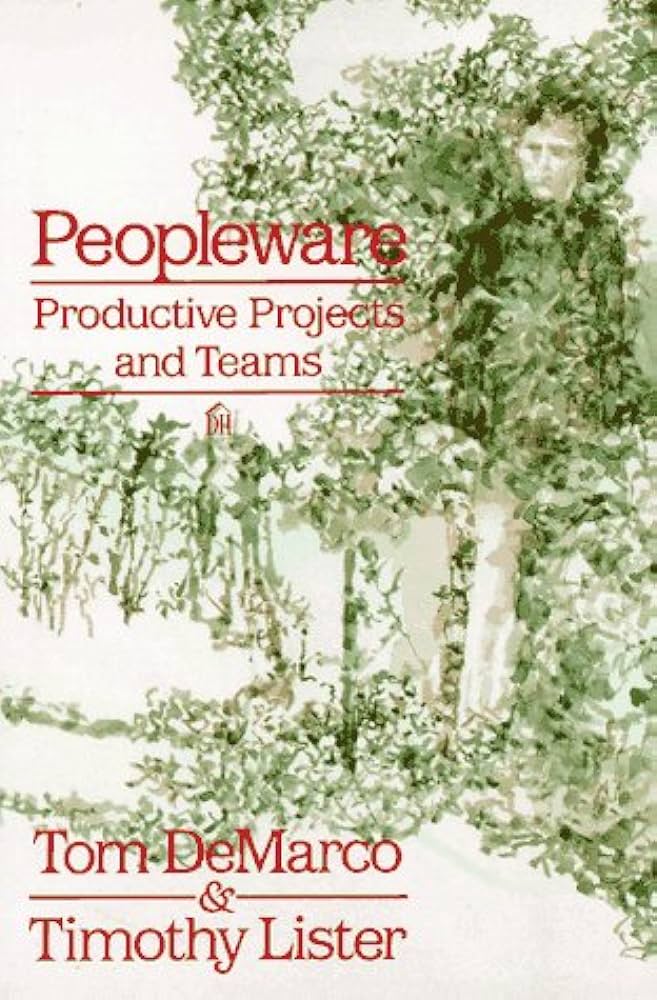 Gilb’s Law
@chrisoldwood / gort@cix.co.uk / chrisoldwood.com
Lines of code / functions
Commits / pull requests
Bugs fixed / tickets closed
Hours worked
Poor Measurements
@chrisoldwood / gort@cix.co.uk / chrisoldwood.com
“When a measure becomes a target, it ceases to be a good measure.”
Goodhart's Law
@chrisoldwood / gort@cix.co.uk / chrisoldwood.com
“Working software is the primary measure of progress”
Agile Manifesto
@chrisoldwood / gort@cix.co.uk / chrisoldwood.com
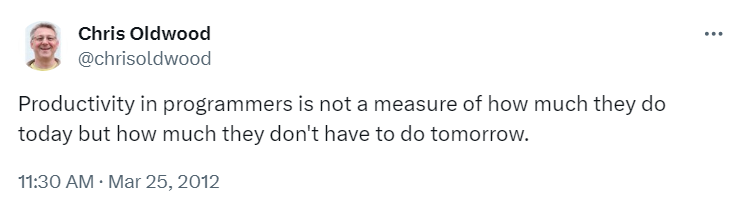 The Long Game
@chrisoldwood / gort@cix.co.uk / chrisoldwood.com
“A complex system that works is invariably found to have evolved from a simple system that worked.”

-- John Gall, Systemantics (aka The Systems Bible)
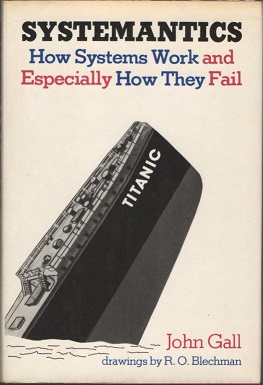 Gall’s Law
@chrisoldwood / gort@cix.co.uk / chrisoldwood.com
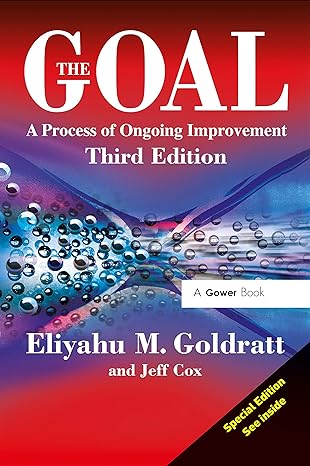 Flow vs Efficiency
@chrisoldwood / gort@cix.co.uk / chrisoldwood.com
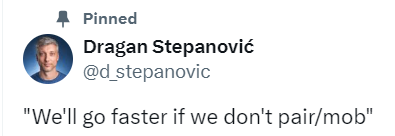 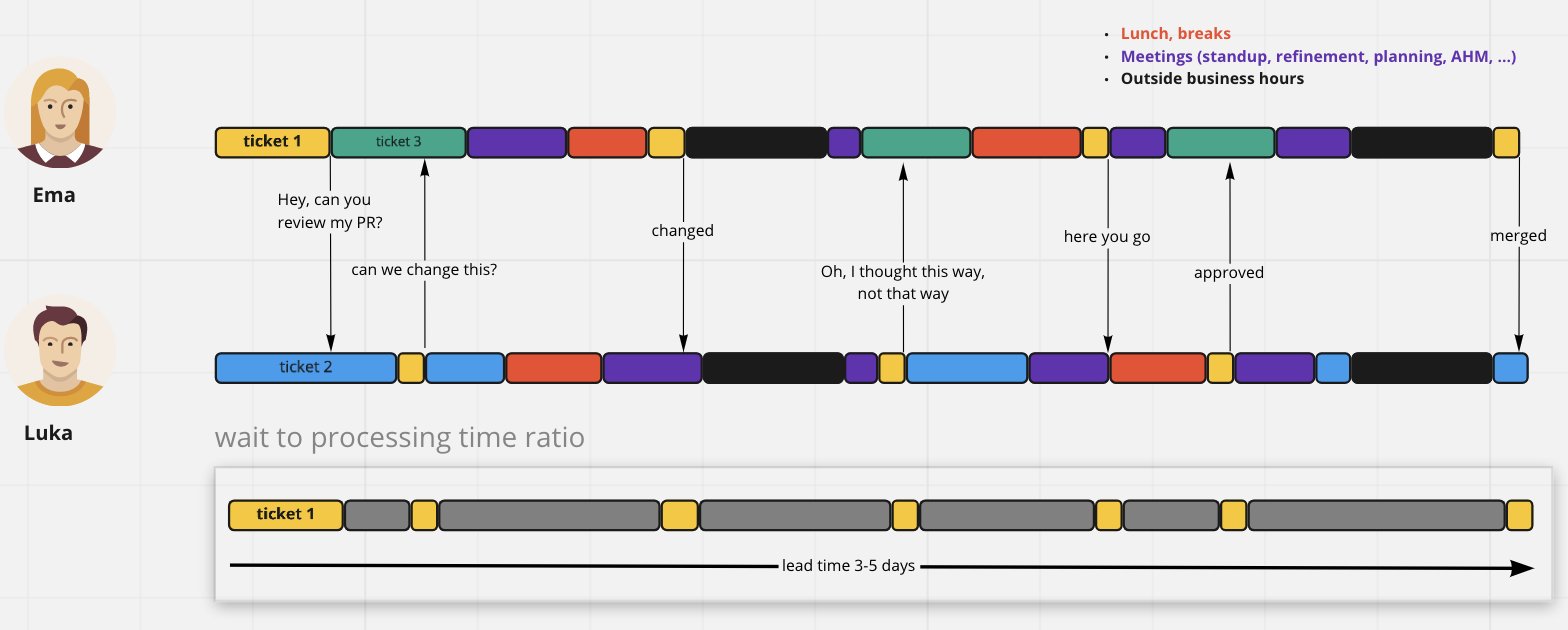 https://x.com/d_stepanovic/status/1379451260638785536
@chrisoldwood / gort@cix.co.uk / chrisoldwood.com
Collaboration
Sharing knowledge and a vision
@chrisoldwood / gort@cix.co.uk / chrisoldwood.com
“…If asked, most programmers would probably say they preferred to work alone in a place where they wouldn’t be disturbed by other people…The ideas expressed in the preceding paragraph are possibly the most formidable barrier to improved programming that we shall encounter.”
-- Gerry Weinberg, The Psychology of Computer Programming, 1971.
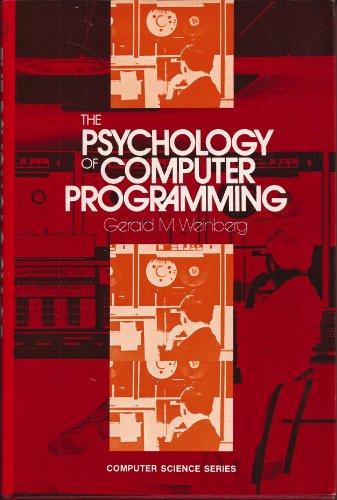 Egoless Programming
@chrisoldwood / gort@cix.co.uk / chrisoldwood.com
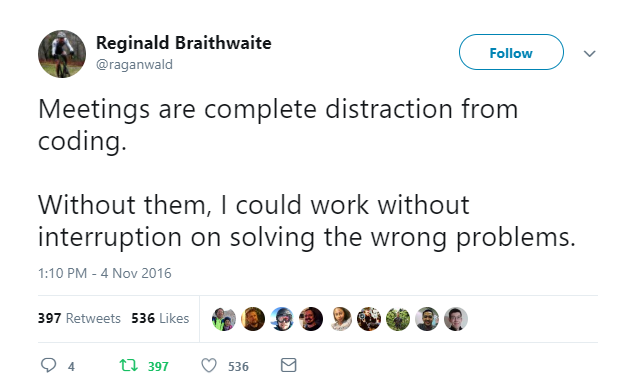 Meetings are Collaboration
@chrisoldwood / gort@cix.co.uk / chrisoldwood.com
“Two heads are better than one”

“Many hands make light work”

“The wisdom of crowds”

“A rising tide lifts all boats”

“A problem shared is a problem halved”
Collaboration Aphorisms
@chrisoldwood / gort@cix.co.uk / chrisoldwood.com
“Too many cooks spoil the broth”
Newton’s Third Law?
@chrisoldwood / gort@cix.co.uk / chrisoldwood.com
https://en.wikipedia.org/wiki/File:Spinal_Tap_-_Up_to_Eleven.jpg
Turning Up The Dial
@chrisoldwood / gort@cix.co.uk / chrisoldwood.com
https://unsplash.com/photos/3V8xo5Gbusk
Shared Understanding
@chrisoldwood / gort@cix.co.uk / chrisoldwood.com
https://unsplash.com/photos/4hcpIbqQM8c
Shared Ownership
@chrisoldwood / gort@cix.co.uk / chrisoldwood.com
https://unsplash.com/photos/kcT-7cirBEw
Continuous Improvement
@chrisoldwood / gort@cix.co.uk / chrisoldwood.com
https://unsplash.com/photos/x9I-6yoXrXE
It’s Fun!
@chrisoldwood / gort@cix.co.uk / chrisoldwood.com
Ensemble Programming
Focusing the team
@chrisoldwood / gort@cix.co.uk / chrisoldwood.com
Pair Programming
Programming in small teams
@chrisoldwood / gort@cix.co.uk / chrisoldwood.com
Flying Solo
Administration & education
@chrisoldwood / gort@cix.co.uk / chrisoldwood.com
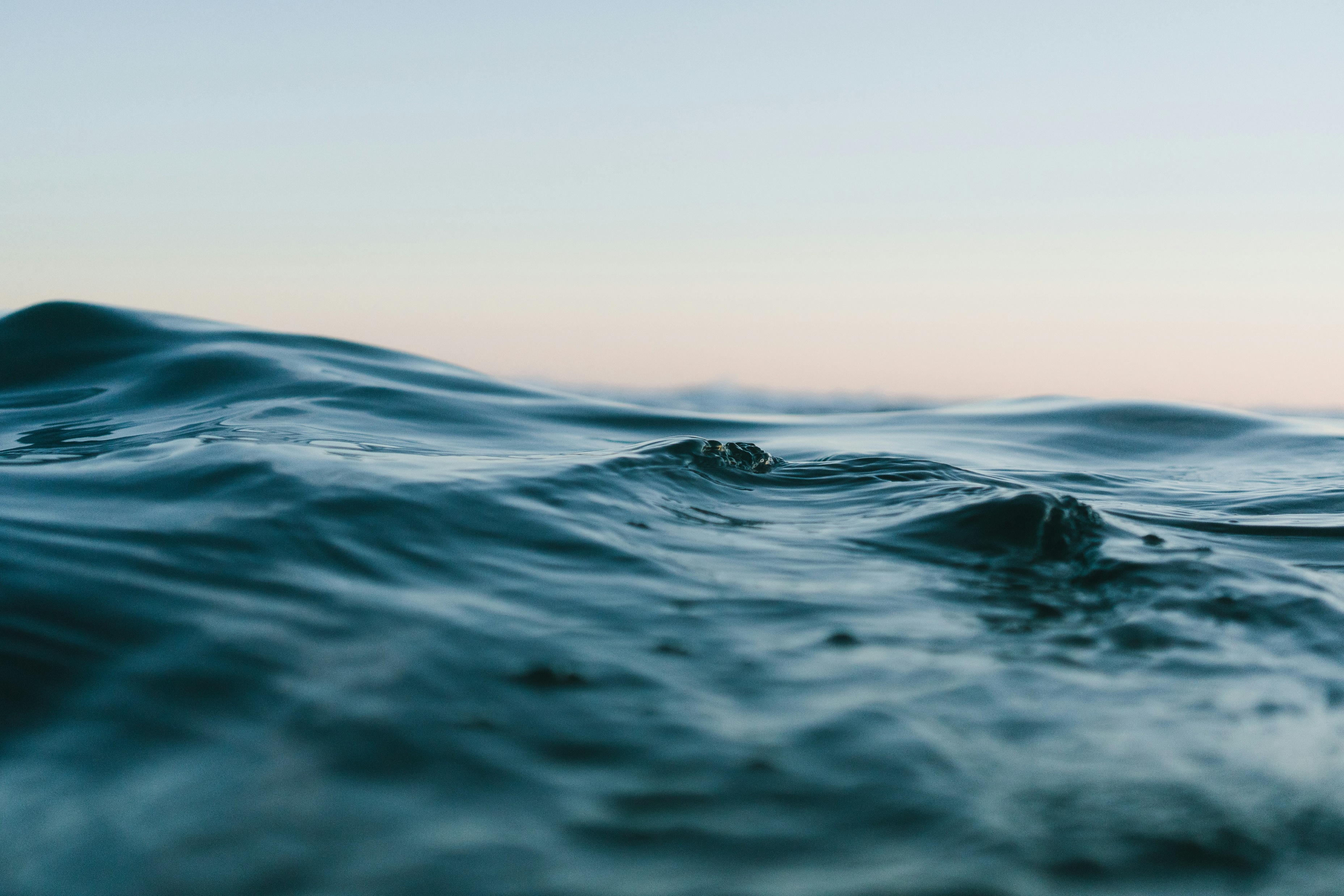 https://unsplash.com/photos/body-of-water-under-sky-6ArTTluciuA
Ebbs & Flows
@chrisoldwood / gort@cix.co.uk / chrisoldwood.com
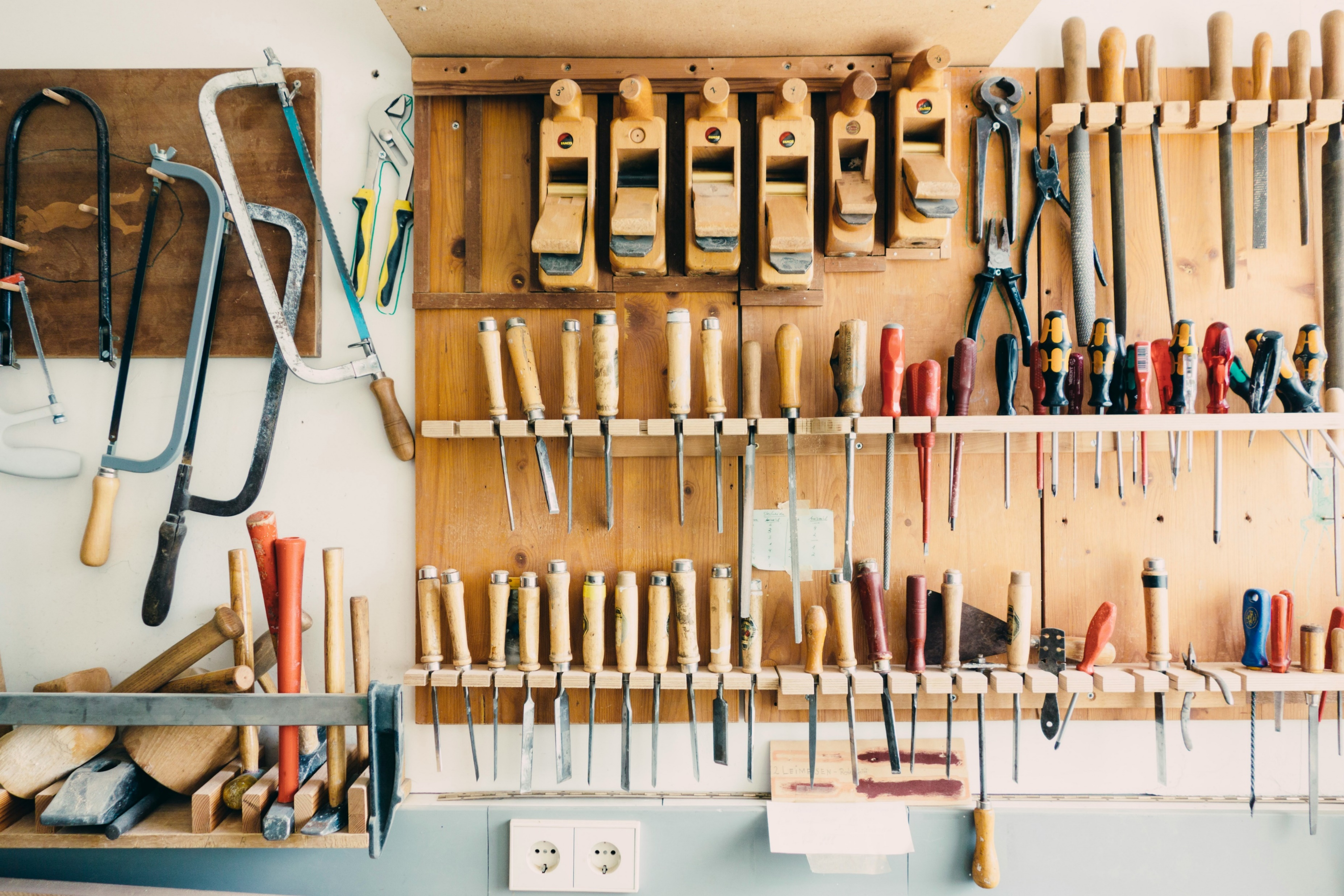 https://unsplash.com/photos/assorted-handheld-tools-in-tool-rack-t5YUoHW6zRo
Tooling
@chrisoldwood / gort@cix.co.uk / chrisoldwood.com
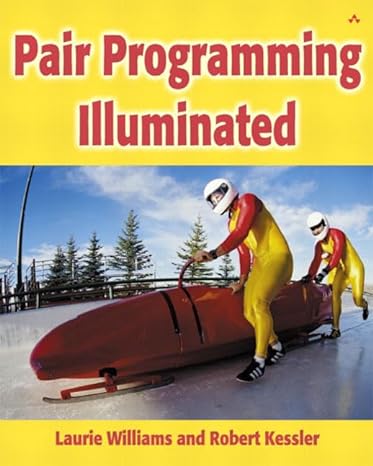 Literature
@chrisoldwood / gort@cix.co.uk / chrisoldwood.com
Blog:
http://chrisoldwood.blogspot.co.ukArticles:
http://chrisoldwood.com/articles.htmC Vu 30-5: To Mob, Pair, or Fly Solo:http://www.chrisoldwood.com/articles/to-mob-pair-or-fly-solo.html
Clocking Off
@chrisoldwood / gort@cix.co.uk / chrisoldwood.com